Проект web- сайта для библиотекарей школ, НПО и СПО
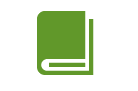 Над проектом работают: 
Пяткова Альбина Александровна
Лобанова Анна Станиславовна
E-mail: bajova132@mail.ru
Цель разработки web-сайта
Наладить связь между библиотекарями школ, НПО и СПО, обеспечить доступ к полезным ресурсам и сделать проект 
максимально доступным 
для каждого
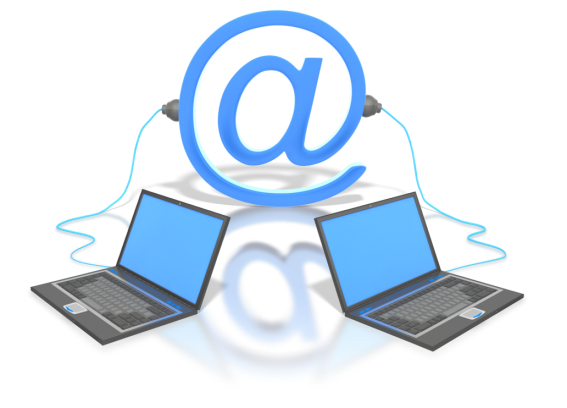 Задачи разработки web-сайта
Облегчить и сделать оперативной связь между библиотекарями школ, НПО и СПО
 Обеспечить сотрудников сферы необходимой информацией
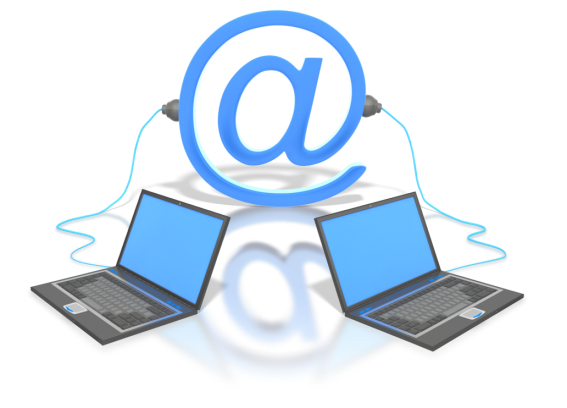 О ресурсе
Для реализации проекта был выбран ресурс www.ucoz.ru
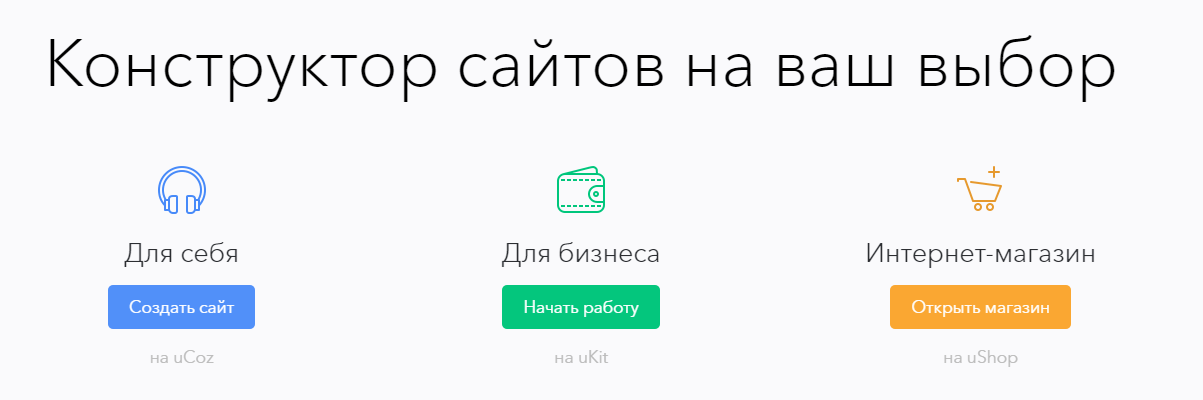 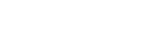 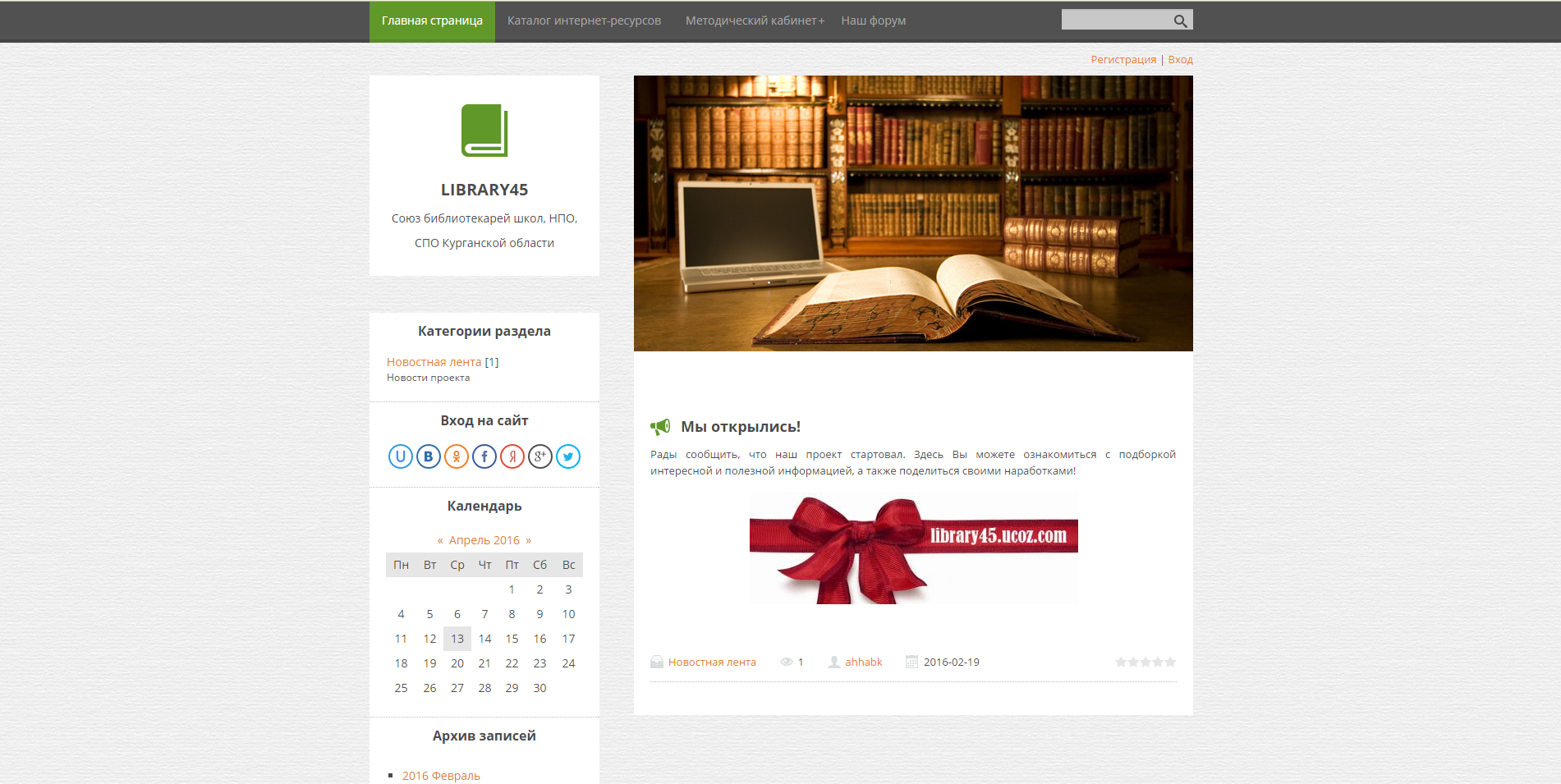 Описание функционала web-сайта
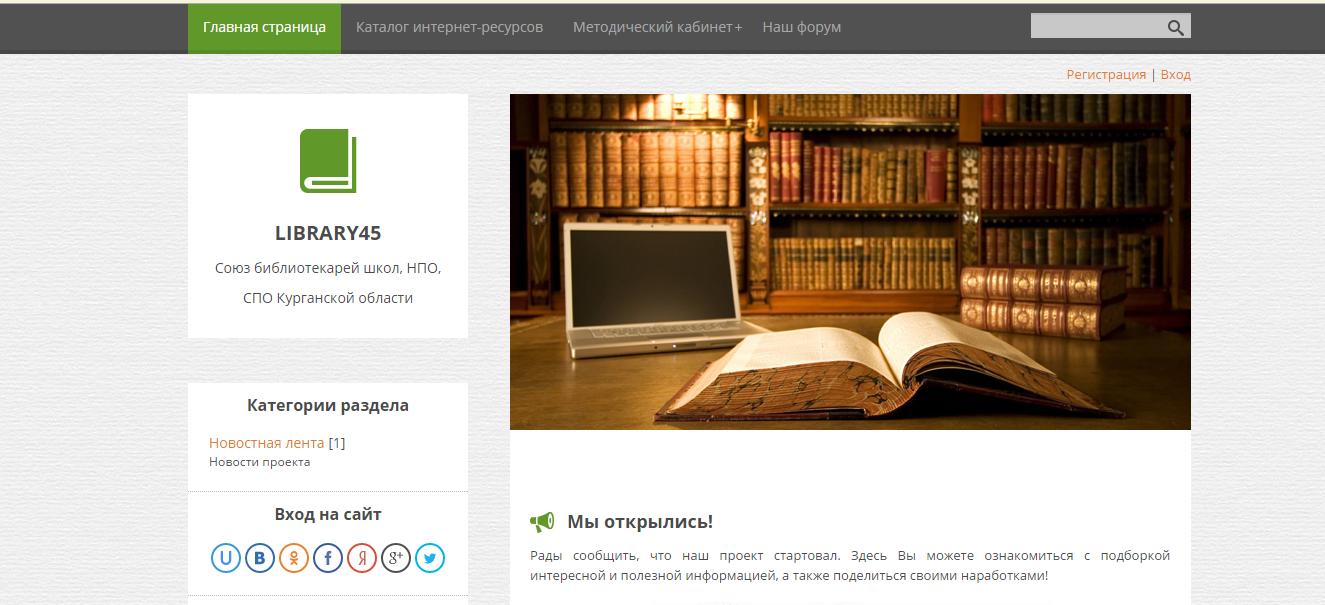 Главная страница web-сайта http://library45.ucoz.com/ 
На ней можно ознакомиться с новостями. 
Вверху страницы находится меню навигации.
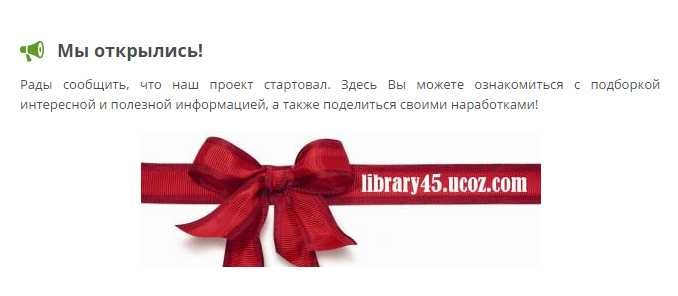 Описание функционала web-сайта
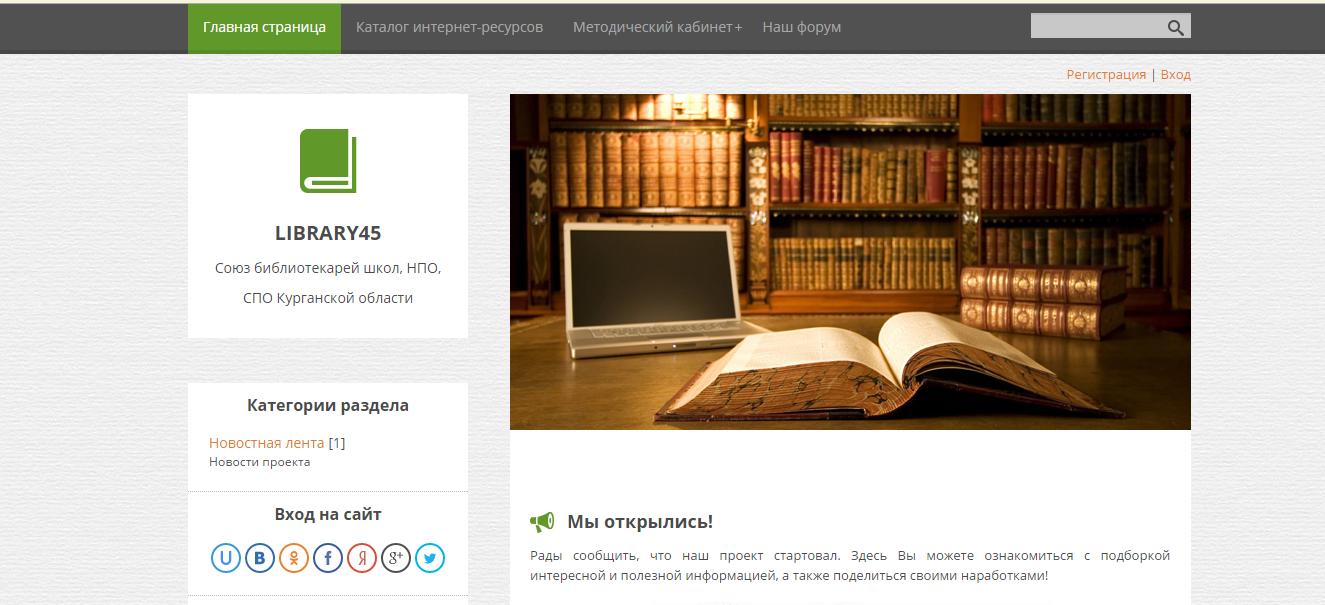 Слева доступен чат для быстрого общения между пользователями ресурса, ссылки на ассоциации библиотекарей и статистика посещений сайта. Эти материалы доступны 
во всех разделах, кроме форума.
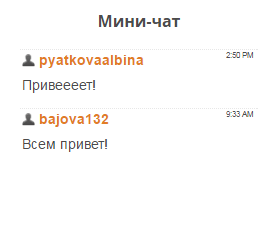 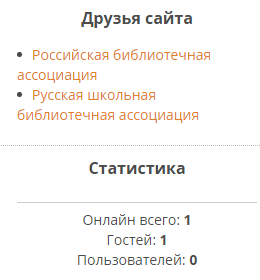 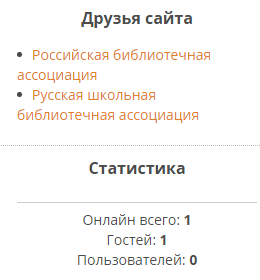 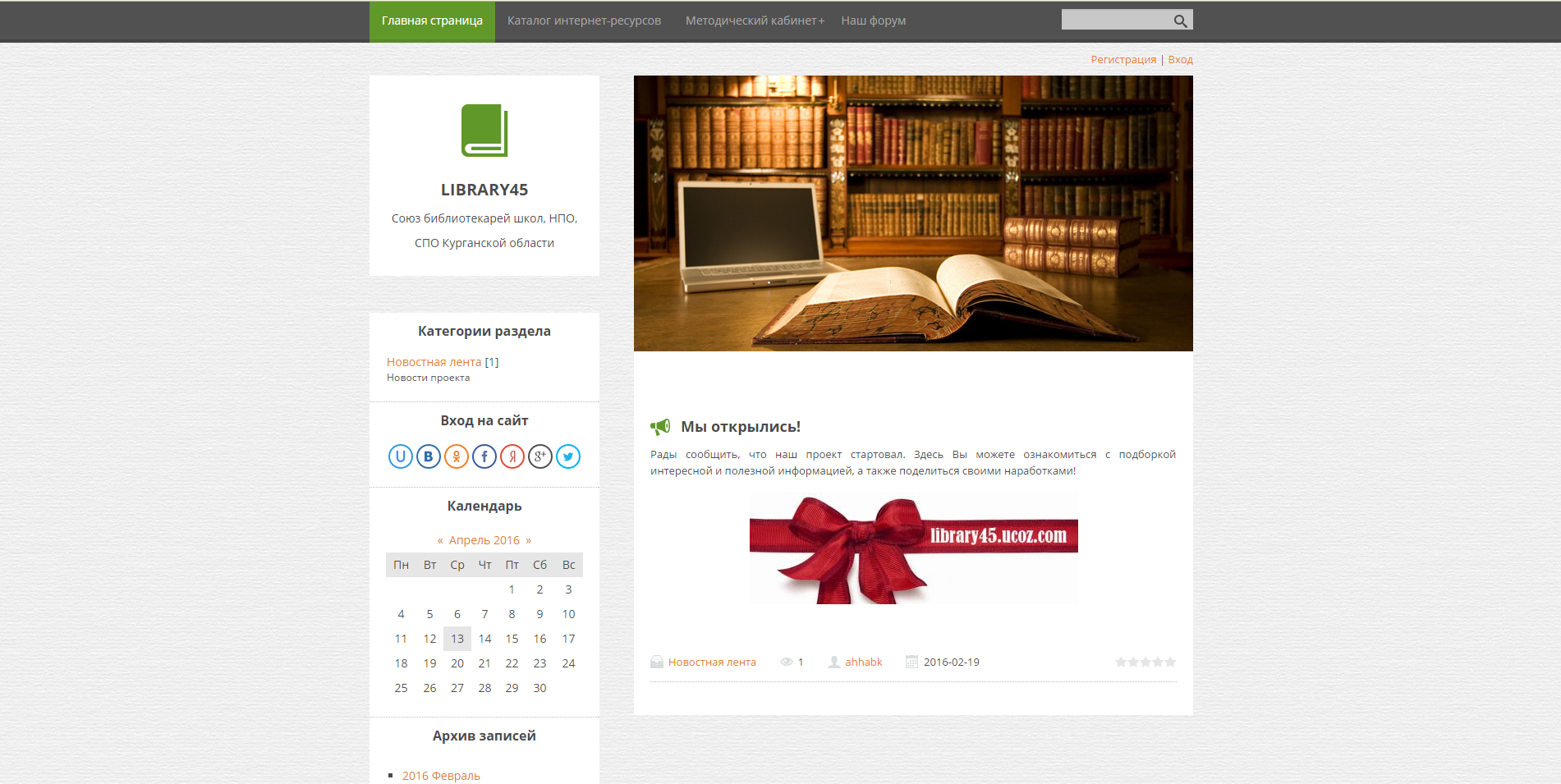 Описание функционала web-сайта
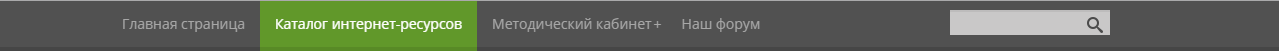 В разделе «Каталог интернет-ресурсов» представлена подборка ссылок на сайты различной тематики. Для удобства поиска материалы разбиты на условные блоки. Каждый раздел имеет свое название.
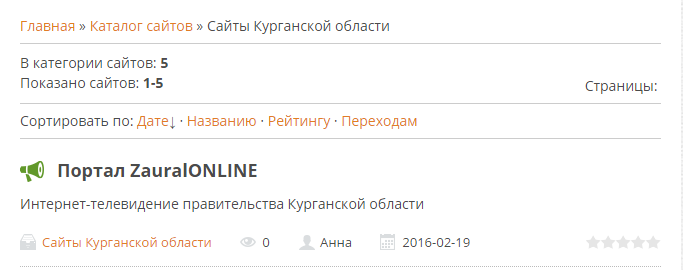 Описание функционала web-сайта
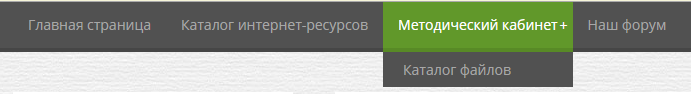 В «Методическом кабинете» 
Вы можете добавить в свой раздел 
какой-либо печатный материал. 
Также имеется выпадающее меню
 «Каталог файлов».
 Здесь Вы можете добавить файлы для общего скачивания.
Аналогично проводится работа с разделом статей
Описание функционала web-сайта
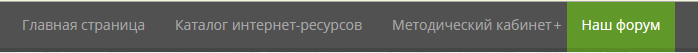 При переходе в раздел «Наш форум» 
Вас перенаправит на web-форум проекта. 
Здесь возможно: 
создание тем в различных разделах, а так же их обсуждение; 
реализован поиск по темам, ключевым словам;
обмен личными сообщениями
Разделы форума
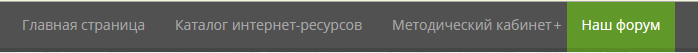 Информация
Раздел администрации проекта. Содержит информацию о новостях и обновлениях проекта;
 Общение
 Раздел для общения на различные темы;
Профессиональная копилка
 Раздел для обмена опытом и идеями;
 Предложения по развитию проекта
Условия пользования
Будьте внимательны – не дублируйте информацию;
Будьте экономны – адаптируйте фото и прикрепляемые файлы, чтобы занимать как можно меньше места;
Уважайте друг друга – не оскорбляйте, не используйте ненормативную лексику;
Чтите закон – не нарушайте авторское право
Администрация проекта оставляет за собой право удаления материалов
Перспективы развития
Проект является бесплатным. 
Предоставленный объем места для хранения данных составляет 400 мегабайт. 
В перспективе, если проект станет полезным и будет активно использоваться, возможно расширение хранилища на платной основе.
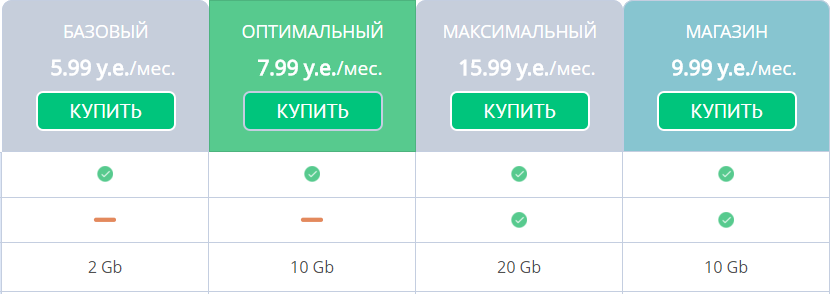 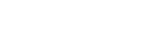 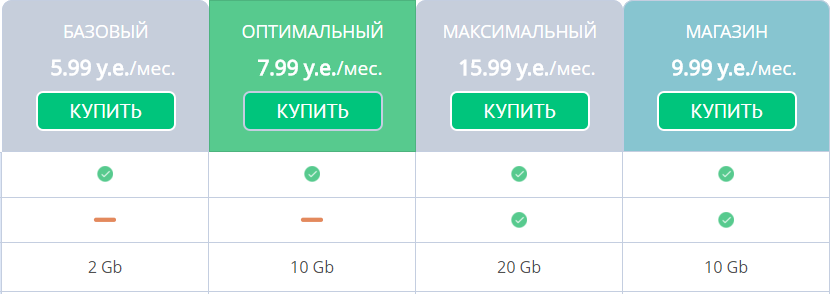 Обратная связь
Помните, что задать вопросы или внести предложения Вы можете связавшись с администрацией проекта через форму личного сообщения на сайте проекта, а также при помощи почты bajova132@mail.ru
Переход на web-сайт
http://library45.ucoz.com/
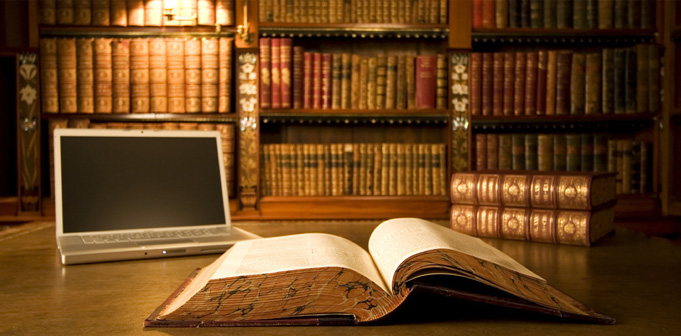 Процедура регистрации
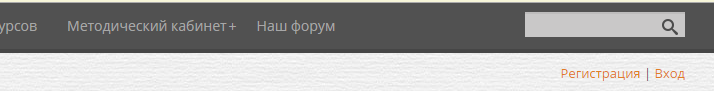 Для того, чтобы воспользоваться полным функционалом сайта, изначально необходимо пройти регистрацию. Сделать это легко - выберите пункт «Регистрация» в правом верхнем углу сайта
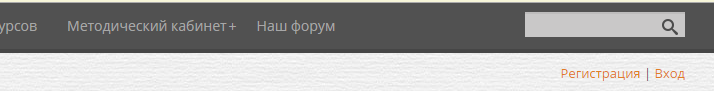 Процедура регистрации
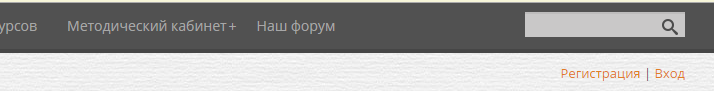 В дальнейшем Вы сможете выполнять вход просто выбрав способ авторизации
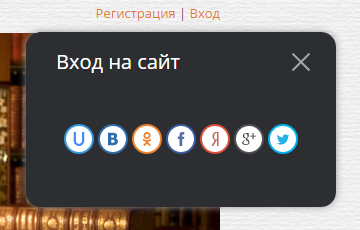 Процедура регистрации
В появившемся окне выберите удобный для Вас способ регистрации: 
 Через социальную сеть;
 Через форму на сайте.
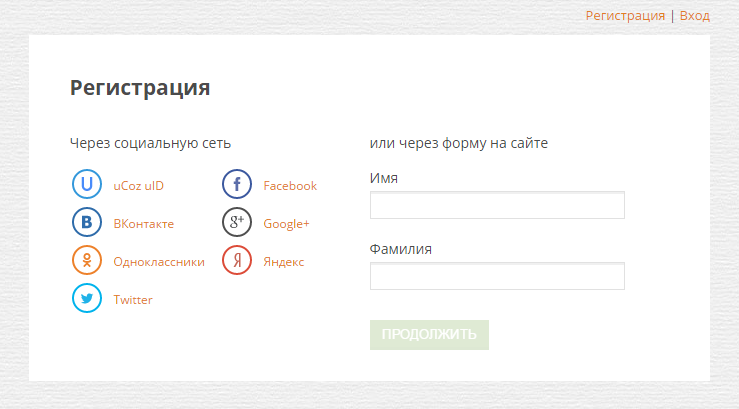 И следуйте возникающим на экране подсказкам
Настройка профиля
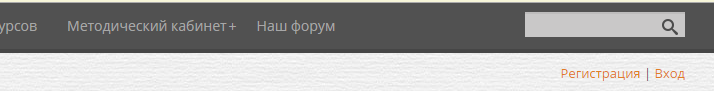 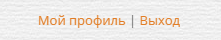 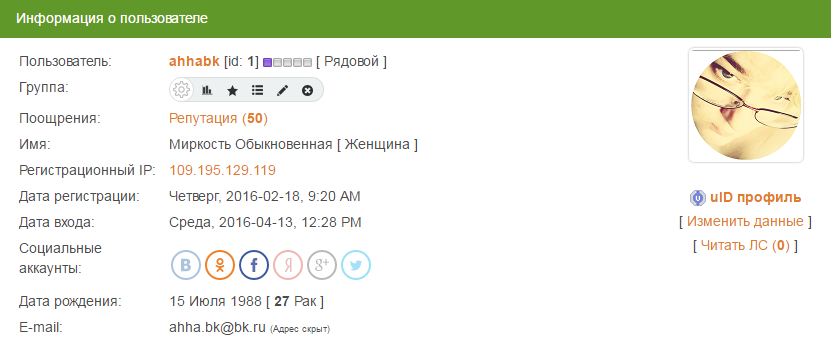 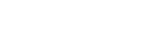 Настройка профиля
Изменение фотографии пользователя
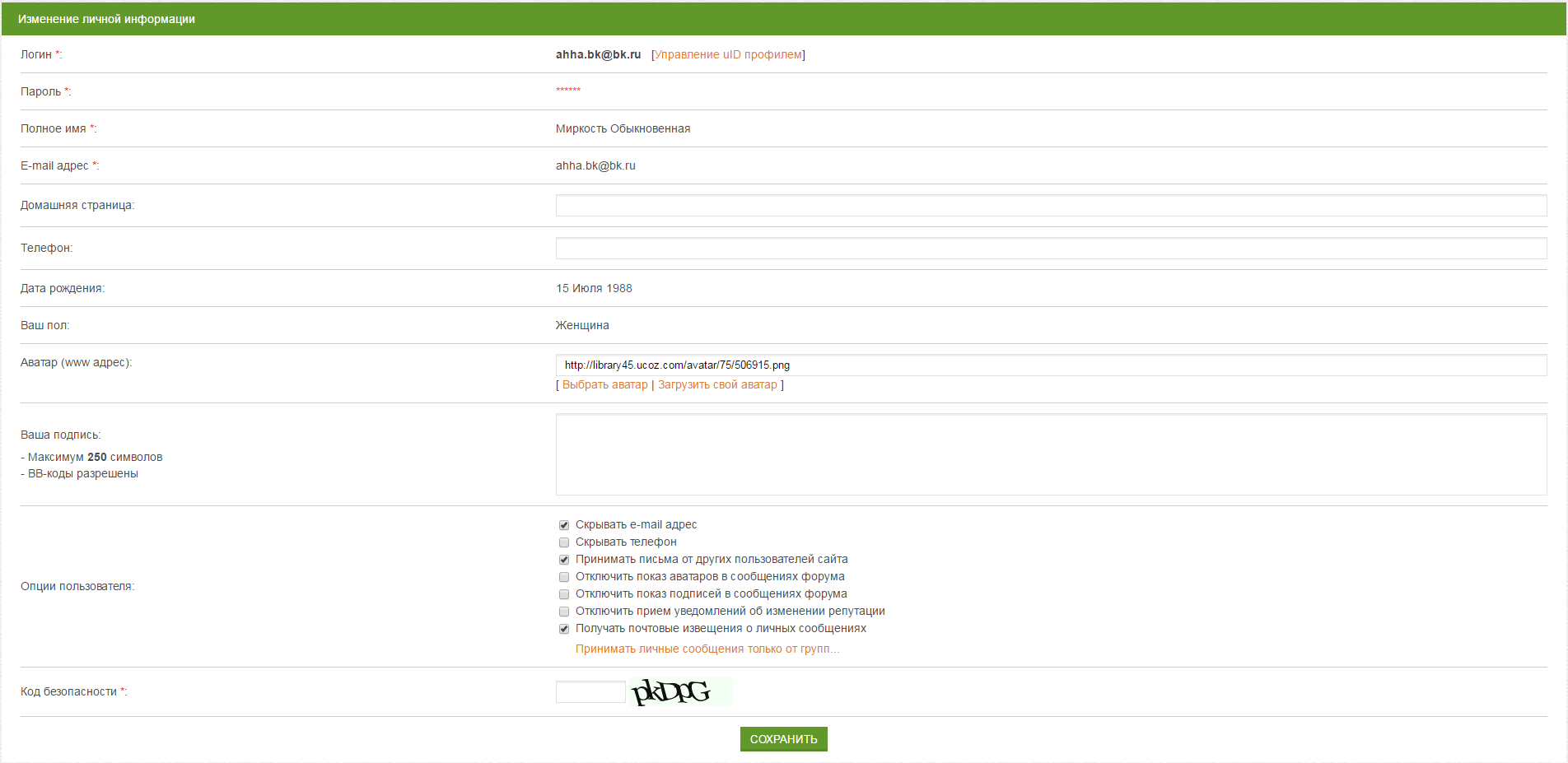 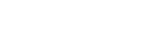 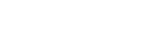 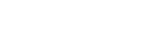 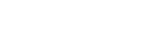 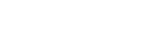 Добавление материала на web-сайт
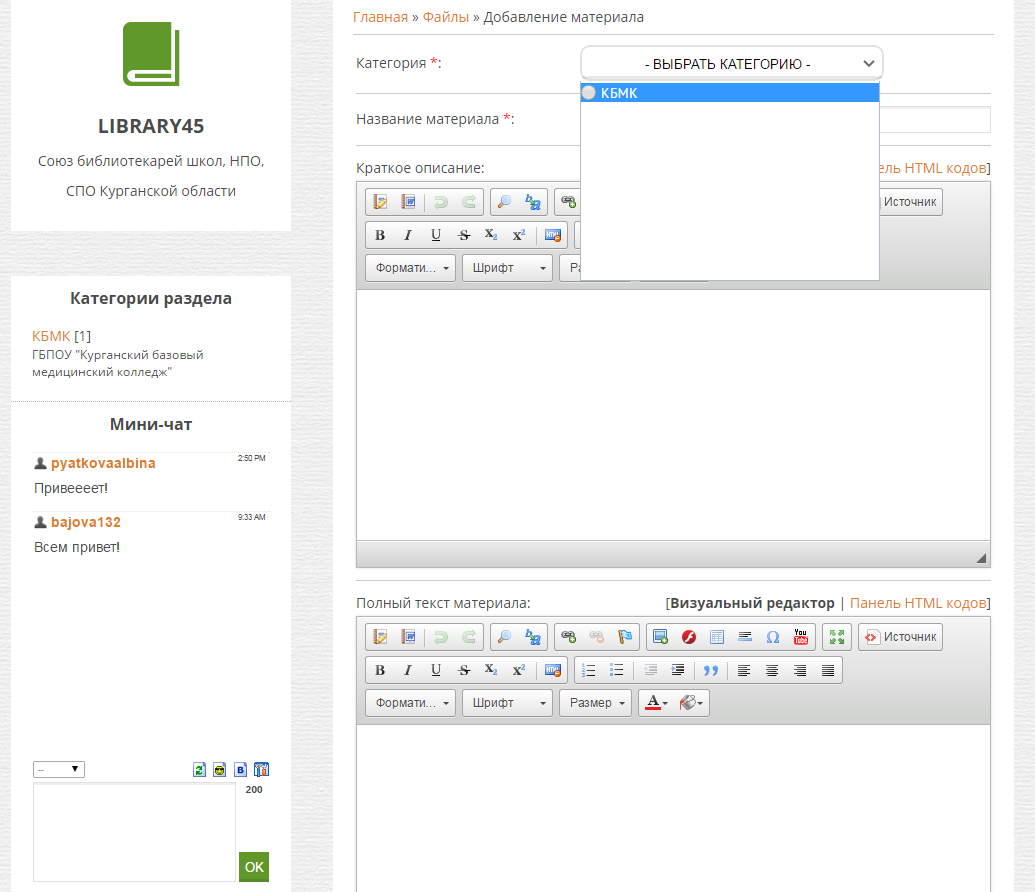 Добавление материала на web-сайт
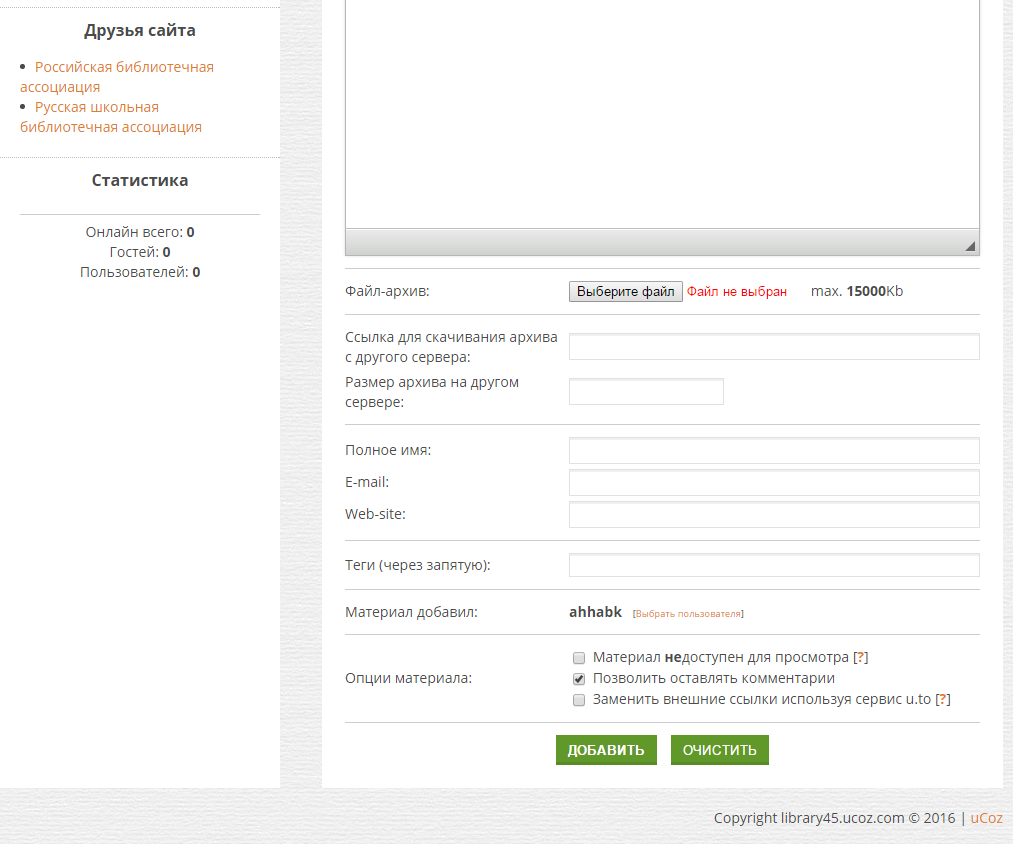